Попередні  підсумки участі команди 
Київської області  в ІV Всеукраїнських
учнівських олімпіад з навчальних 
предметів у 2016/2017 н.р.
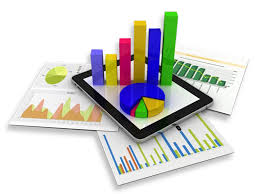 Участь команд Київської області 
в ІV Всеукраїнських учнівських
олімпіад з навчальних предметів
у 2016/2017 н.р.
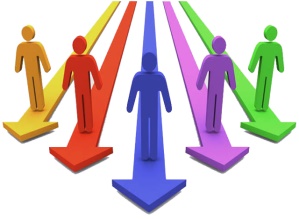 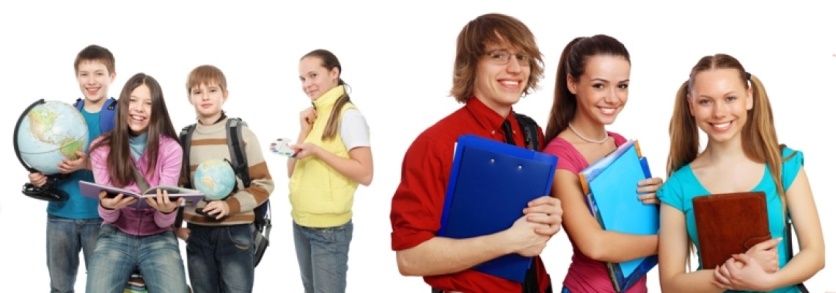 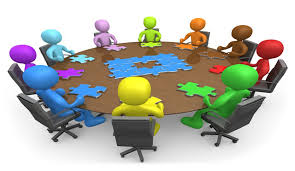 71 учень
26 олімпіад
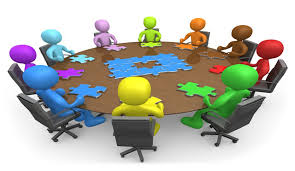 Учасники олімпіади в розрізі районів, міст
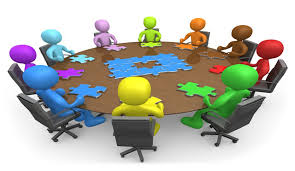 В розрізі навчальних закладів найбільшу кількість учасників IVетапу олімпіади підготували :
Білоцерківська СЗОШ І-ІІІ ст. №12 з поглибленим вивченням інформаційних технологій – 5 учасників,
НВК «Ліцей інформаційних технологій – СЗОШ І-ІІІ ст. № 9» - 5 учасників,
Бородянська СЗОШ І-ІІІ ст. № 2 з поглибленим вивченням                               окремих предметів – 4 учасники,
Броварська гімназія ім. С.І. Олійника  - 4 учасники,
Іванківський районний ліцей – 3 учасники,
Вишнівська ЗОШ І-ІІІ ст. №1 – 3 учасники,
Бориспільський НВК «Гімназія «Перспектива» – ЗОШ І-ІІ ст.» - 3 учасники,
НВК «Міцва»  - 3 учасники.
Не було учасників  ІV етапу Всеукраїнських 
учнівських олімпіад з таких 
10 районів та 4  міст
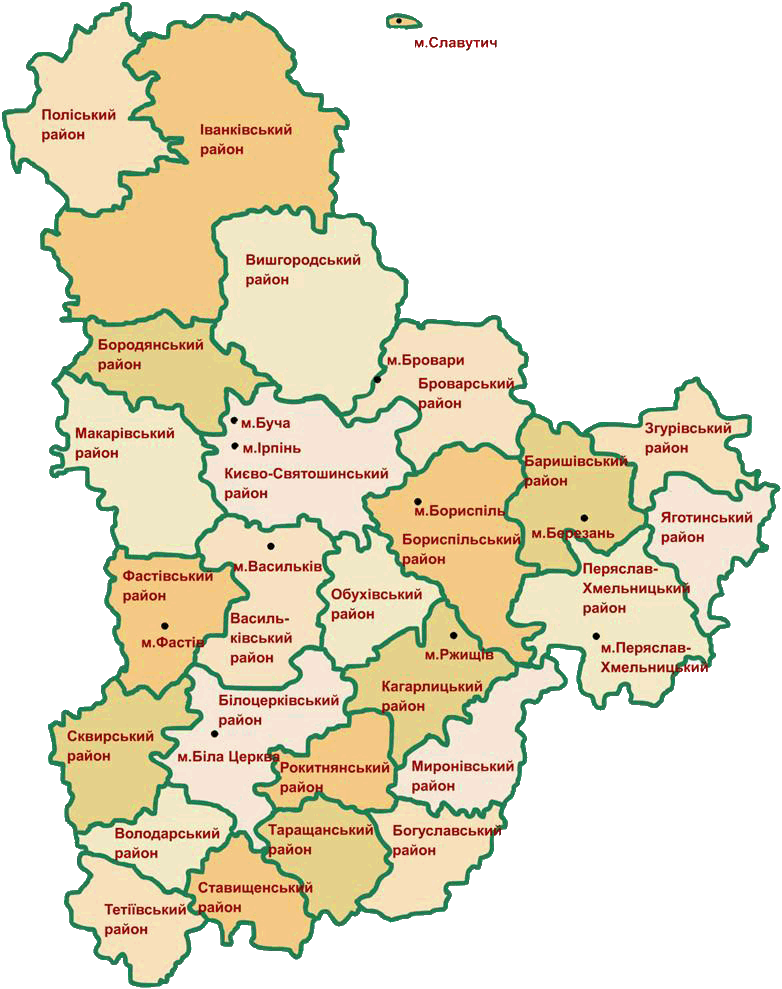 Броварський,
Васильківський.
Згурівський,
Кагарлицький,
Макарівський,
Обухівський
Переяслав-Хмельницький
Поліський
Рокитнянський
Яготинський.
Березань,
Ірпінь,
м. Ржищів,
м.Славутич.
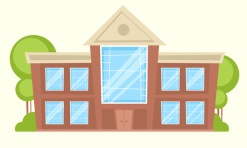 Кількість закладів, які взяли участь
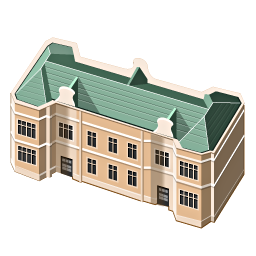 Загальносвітні 
навчальні заклади  - 26



Заклади 
нового типу - 25
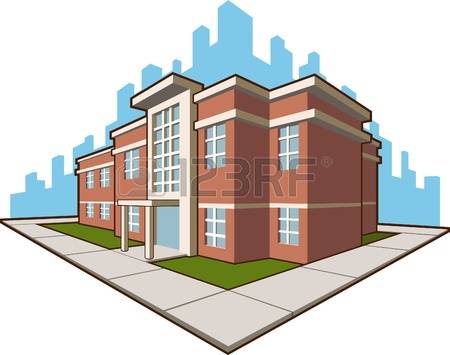 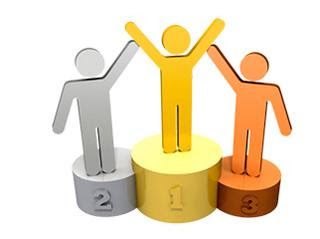 Переможці  Всеукраїнських учнівських
олімпіад з навчальних предметів
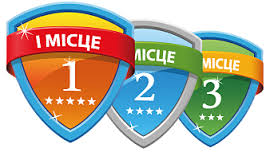 Якісний склад
2
3
1
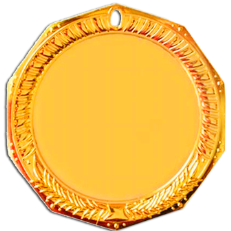 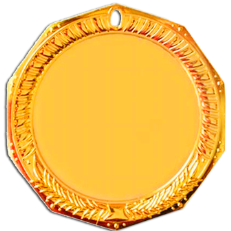 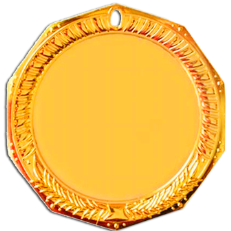 місце
місце
місце
2016 рік -  16 учнів

2017 рік  - 14 учнів
2016 рік -  15  учнів

2017 рік -  20 учнів
2016 рік  -  4 учня

2017 рік -  5 учнів
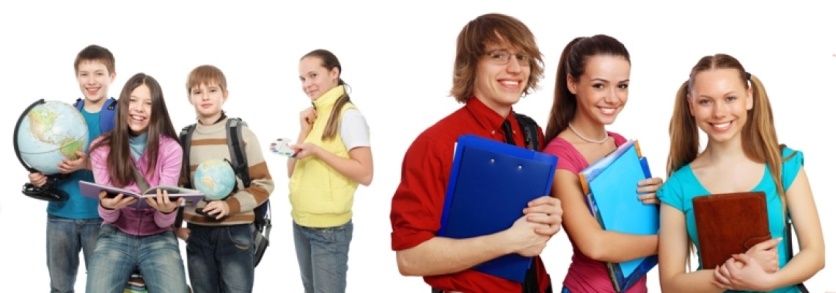 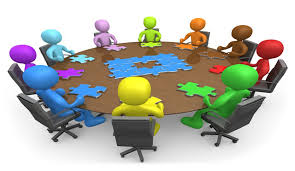 Якість участі  в ІV Всеукраїнських 
учнівськихиолімпіад з навчальних
предметівиу 2016/2017 н.р.
Відсутні переможці олімпіад 
з навчальних предметів:
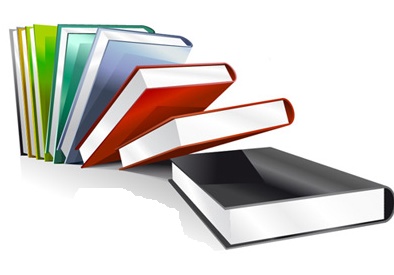 Англійська мова
Німецька мова
Французька мова
Фізика
Хімія
Економіка
Інформаційні технології
Трудове навчання
Болгарська мова
Російська мова
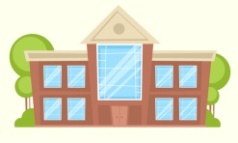 Найбільшу кількість переможців змагань заключного етапу олімпіад підготували педагоги закладів освіти